Смотр строя и песни                                       II место
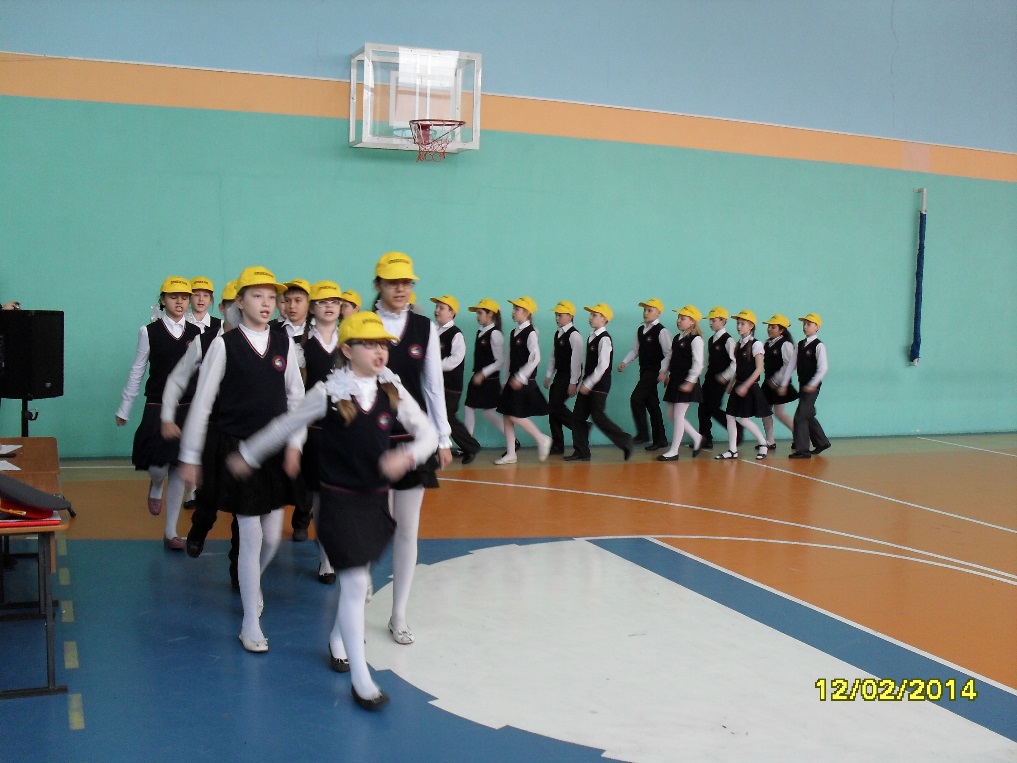 Масленица
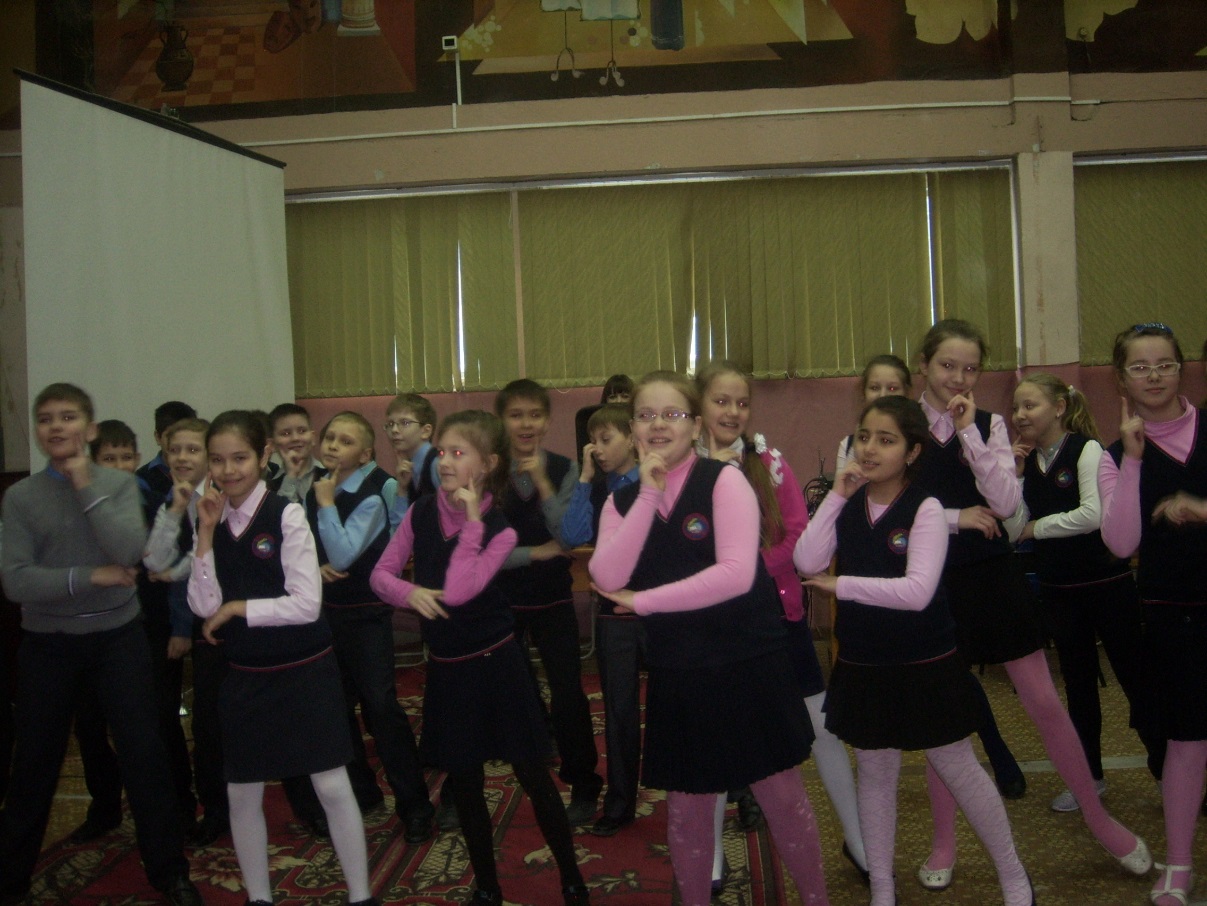 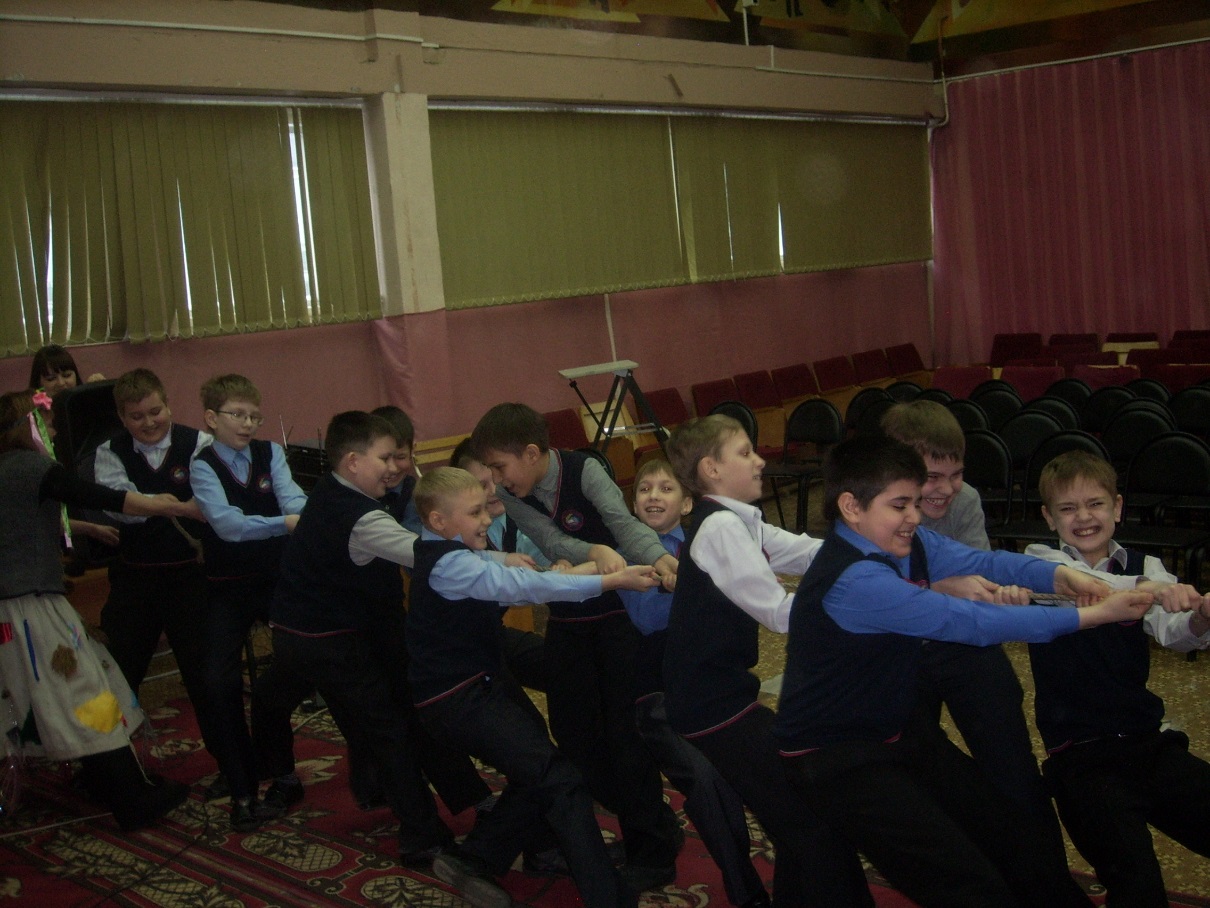 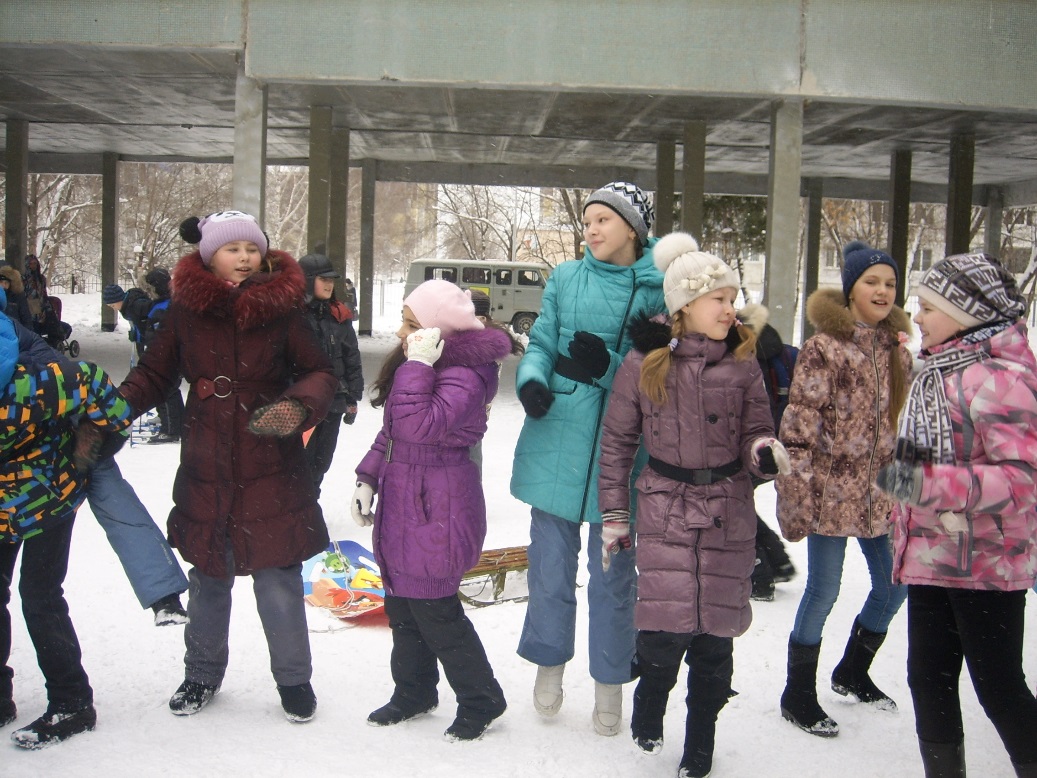 Весело танцуем
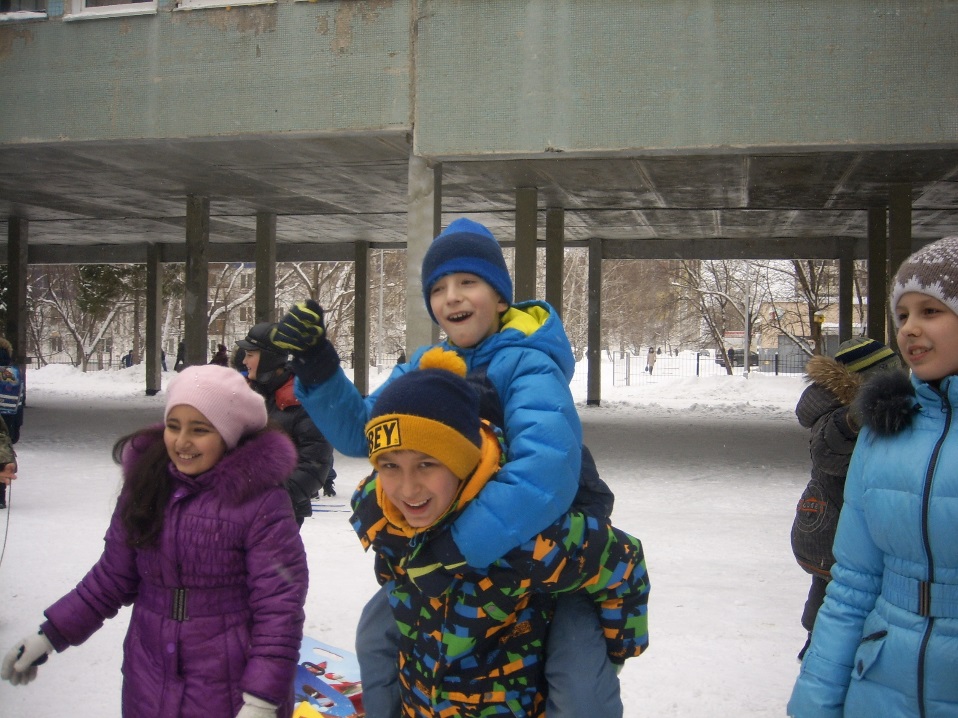 Дружно убираем снег
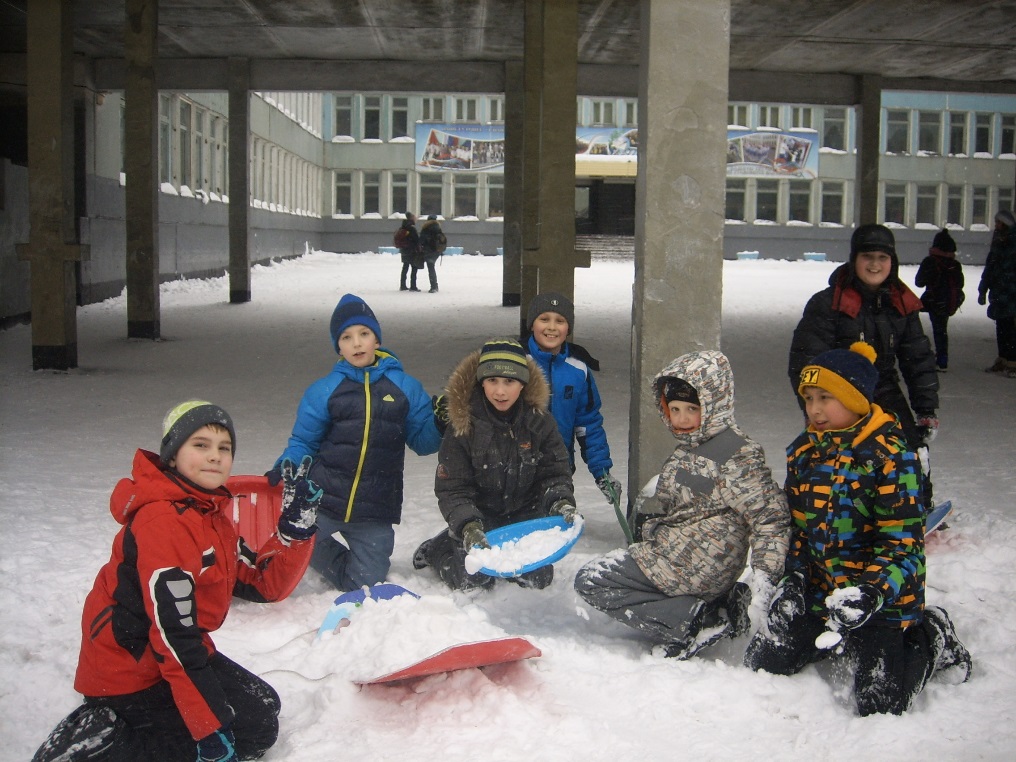 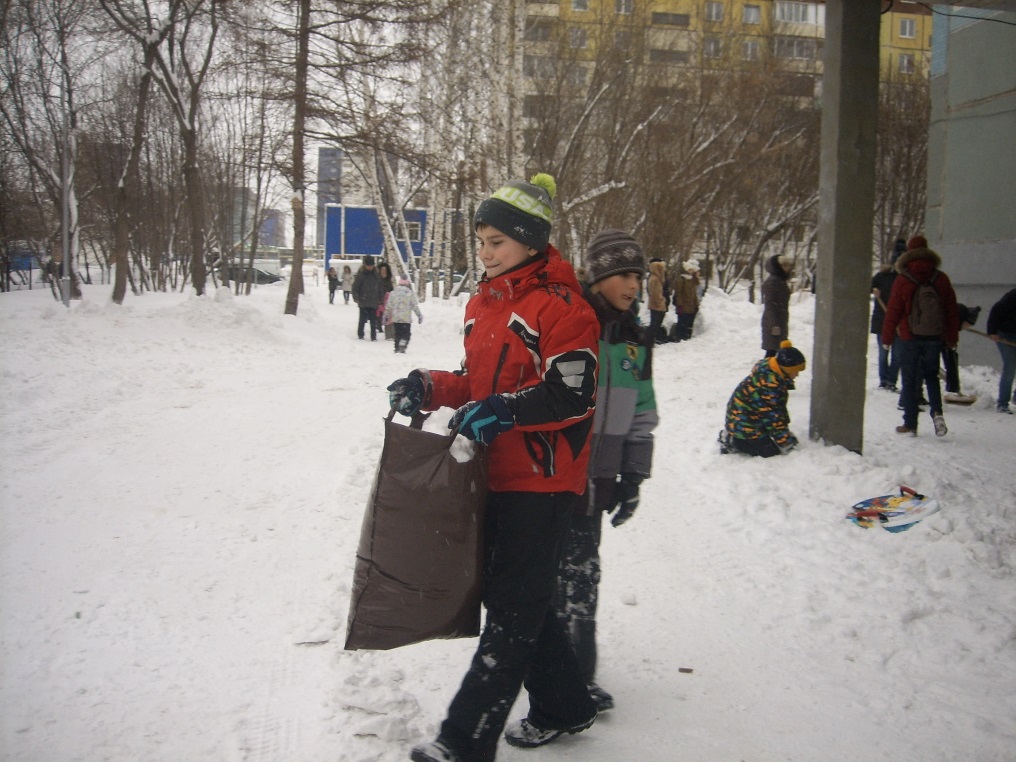 Лепим снеговика
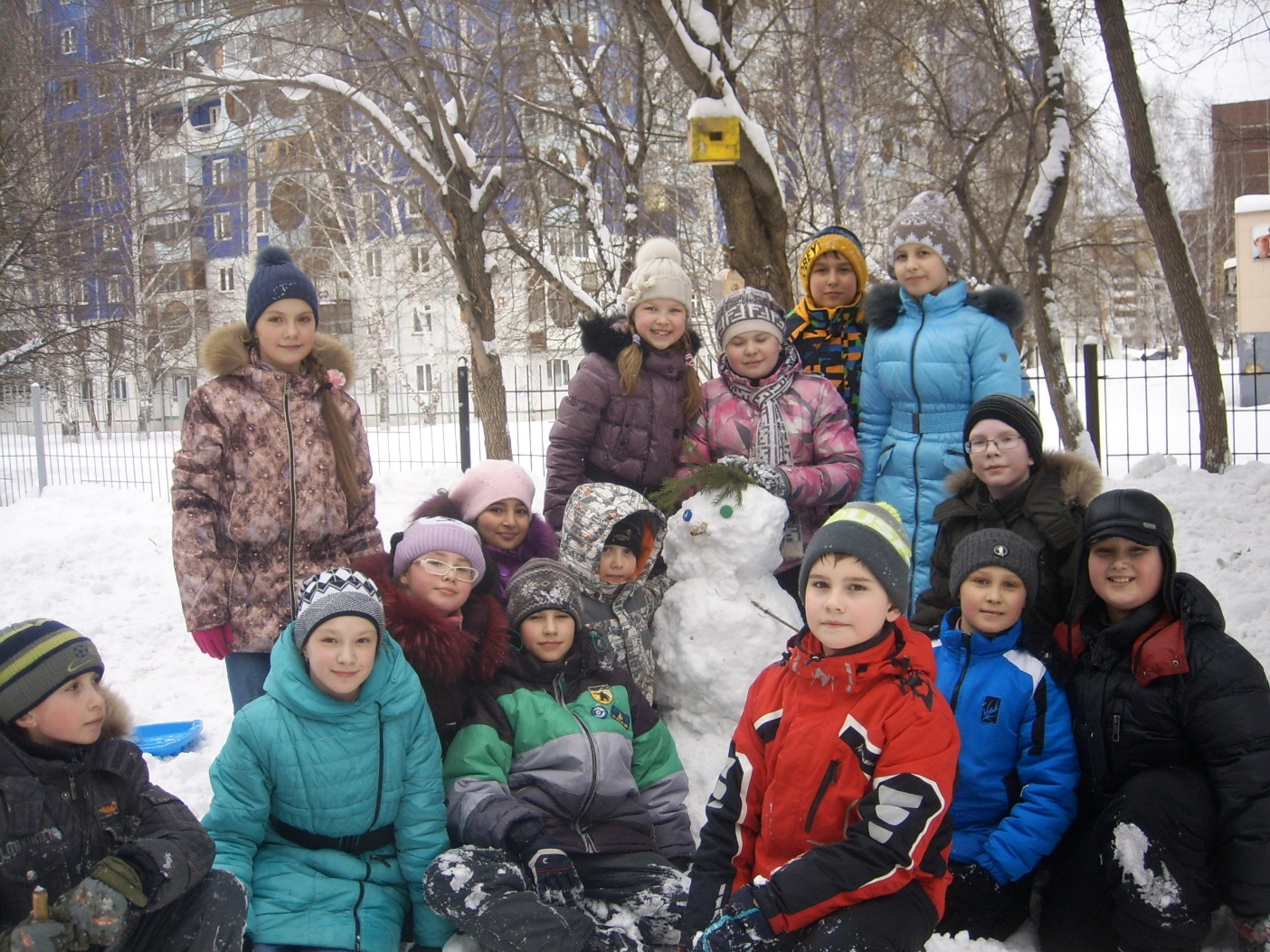 Участие в школьной олимпиаде
Русский язык:
I место  Мифтахов Денис
III место  Андрющенко Арина
Математика:
I место  Мифтахов Денис
II место Митрофанова Юлия
II место Мелешенко Валерия
Окружающий мир
II место Акинин Георгий
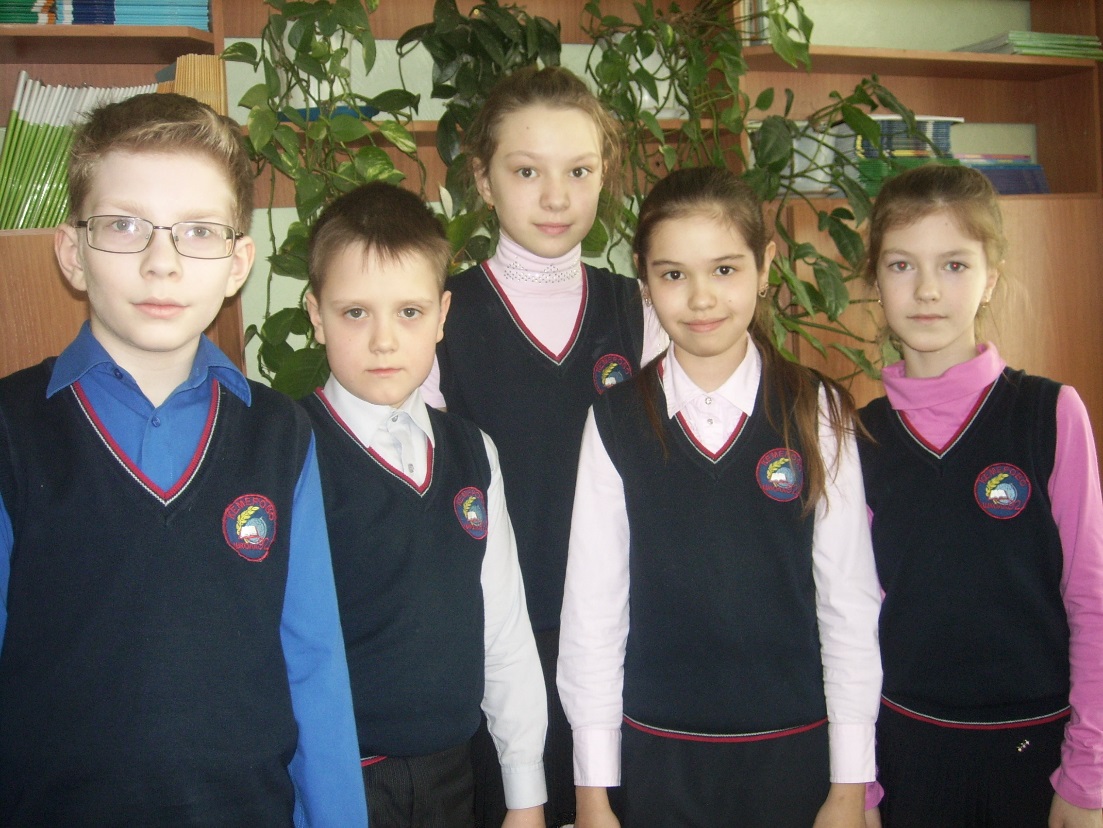 Игра «Меткий стрелок»
I место         Мелешенко Валерия

II место        Сидорова Полина

III место       Золотарёв Иван
« Меткий стрелок»
I место      Мелешенко Валерия
II место     Мифтахов Денис
III место    Пономарёв Михаил
Контрольный диктант за III четверть
Диктант                              Грамматическое задание
«5» - 7                                 «5» – 18
«4» – 16                              «4» – 10
«3» – 2                                 «3» – 3
«2» -2                                   «2» – 1
4 б.,   85 %                               4,5 б.,    89%
Проверка техники чтения.   Темп чтения не менее 85-95 слов в минуту.
85 слов –  1ч.
90-100   – 1ч.
101-110  – 4ч.
111-120  – 3ч.
121-130  – 3ч.
131-140 -   4ч.
141-150 -   10ч.
От 180    -   1ч.
Контрольная работа по математике
«5» – 9
«4» – 13
«3» -3
«2» – 1
_______________
4,2б.     85 %
Городская олимпиада
Мифтахов Денис  
I место по русскому языку
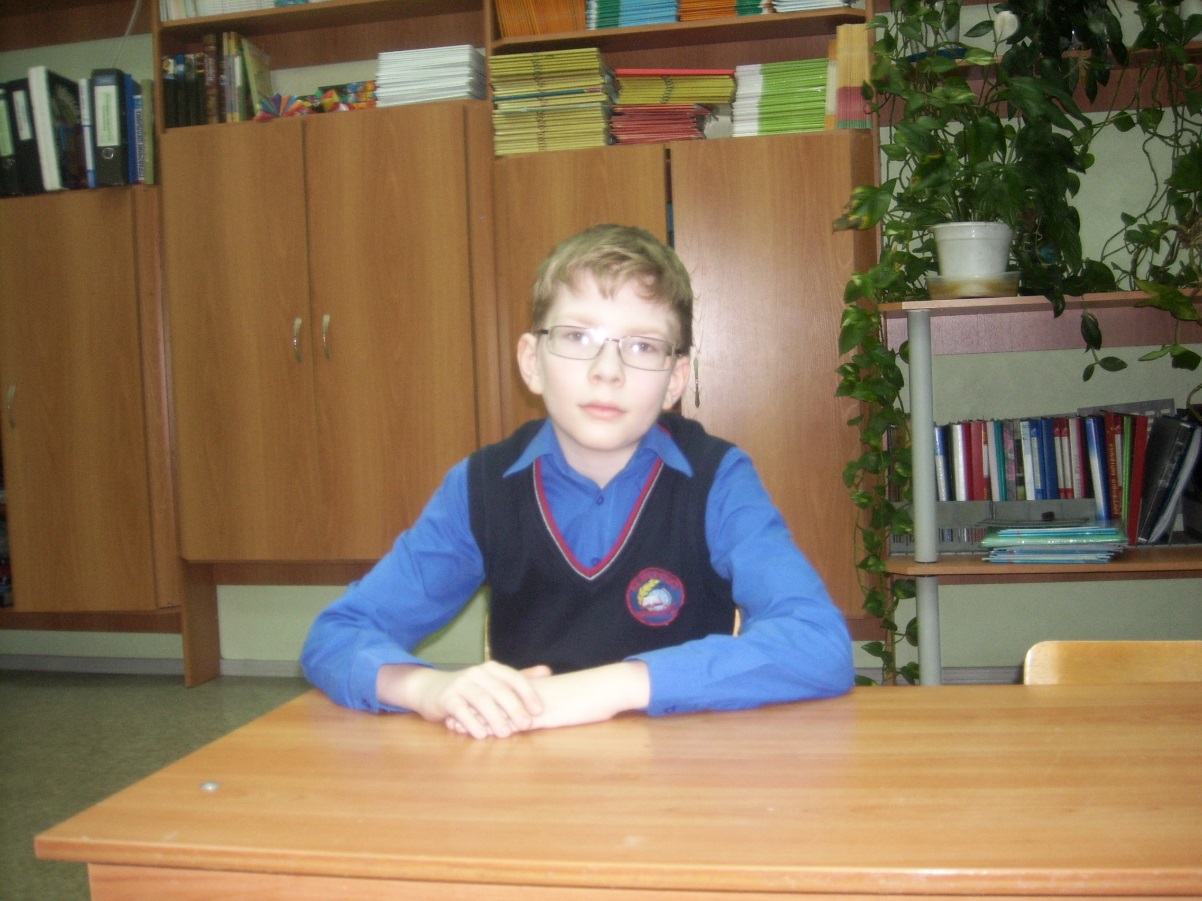 Школьная научно- практическая конференция
II место    Акинин Георгий